体系构建
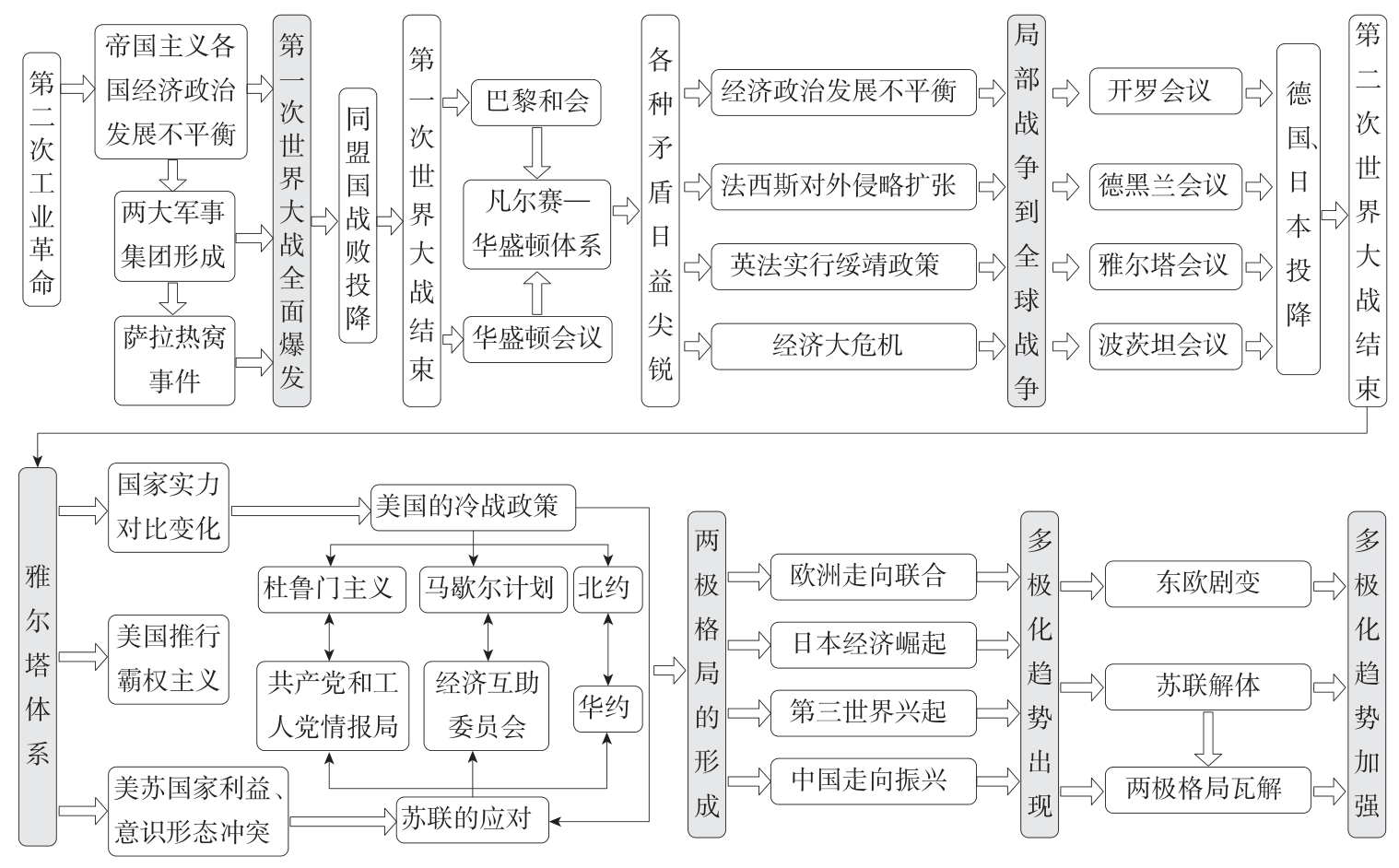 线索梳理
线索一 第一次世界大战及战后国际秩序
19世纪晚期至20世纪初，主要资本主义国家发展到帝国主义阶段。
帝国主义各国经济政治发展不平衡，最终导致了一战的爆发。一战以
同盟国的失败而结束。
    一战结束后，战胜国以强权政治原则建立了凡尔赛—华盛顿体系。
新秩序不仅没有带来真正的和平，反而为新的国际冲突埋下了祸根。
线索二 第二次世界大战与战后国际秩序
20世纪20—30年代世界性的经济大危机促成了法西斯主义与亚欧
战争策源地的形成，英法实行绥靖政策，助长了法西斯国家的侵略野
心。第二次世界大战经历了从局部战争到全球战争的过程。最终第二
次世界大战以世界反法西斯同盟的胜利宣告结束，战后建立的雅尔塔
体系仍有强权政治的烙印，但对战后的和平与发展起到了一定的作用。
线索三 从两极格局到多极化趋势
二战后初期，美苏两极格局取代以欧洲为中心的传统的国际格局。
    20世纪六七十年代，随着不结盟运动的兴起，欧共体、中国和日
本经济的发展，世界格局向多极化方向发展。
    苏联解体后，多极化趋势进一步加强，世界形势出现缓和与紧张、
和平与动荡并存的局面。
理顺主干·必备要点
一、第一次世界大战及战后国际秩序
1.第一次世界大战
续表
2.凡尔赛—华盛顿体系
二、第二次世界大战及战后国际秩序
1.第二次世界大战
续表
续表
2.战后国际秩序的建立
续表
三、从两极格局到多极化趋势